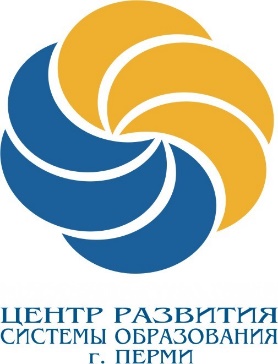 МОДУЛЬ I «Федеральная образовательная программа дошкольного образования. Шаги к действию»
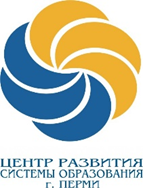 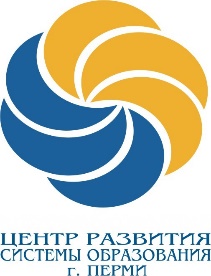 Федеральный закон от 24 сентября 2022 г. № 371-ФЗ «О внесении изменений в Федеральный закон «Об образовании в Российской Федерации» и статью 1 Федерального закона «Об обязательных требованиях в Российской Федерации»
Статья 2 Было
 10) примерная основная образовательная программа - учебно-методическая документация (примерный учебный план, примерный календарный учебный график, примерные рабочие программы учебных предметов, курсов, дисциплин (модулей), иных компонентов, а также в предусмотренных настоящим Федеральным законом случаях примерная рабочая программа воспитания, примерный календарный план воспитательной работы), определяющая рекомендуемые объем и содержание образования определенного уровня и (или) определенной направленности, планируемые результаты освоения образовательной программы, примерные условия образовательной деятельности, включая примерные расчеты финансового обеспечения реализации образовательной программы, определенные в соответствии с бюджетным законодательством Российской Федерации и настоящим Федеральным законом;
(в ред. Федеральных законов от 31.07.2020 N 304-ФЗ, от 14.07.2022 N 295-ФЗ)
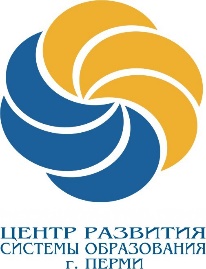 В новой редакции
Статья 2
10.1) Федеральная основная общеобразовательная программа – учебно-методическая документация (федеральный учебный план, федеральный календарный учебный график, федеральные рабочие программы учебных предметов, курсов, дисциплин (модулей), иных компонентов, федеральная рабочая программа воспитания, федеральный календарный план воспитательной работы), определяющая единые для Российской Федерации базовые объем и содержание образования определенного уровня и (или) определенной направленности, планируемые результаты освоения образовательной программы
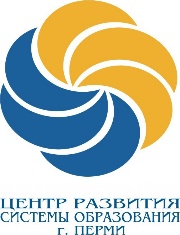 Статья 12. Образовательные программы
6. Было… Образовательные программы дошкольного образования разрабатываются и утверждаются организацией, осуществляющей образовательную деятельность, в соответствии с федеральным государственным образовательным стандартом дошкольного образования и с учетом соответствующих примерных образовательных программ дошкольного образования 
Новая редакция …Образовательные программы дошкольного образования разрабатываются и утверждаются организацией, осуществляющей образовательную деятельность, в соответствии с федеральным государственным образовательным стандартом дошкольного образования и с учетом соответствующей федеральной образовательной программой дошкольного образования. Содержание и планируемые результаты разработанных образовательными организациями образовательных программ должны быть не ниже соответствующих содержания и планируемых результатов федеральной программы дошкольного образования
Федеральный закон от 24 сентября 2022 г. № 371-ФЗ
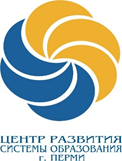 Федеральные основные общеобразовательные программы утверждаются федеральным органом исполнительной власти, осуществляющим функции по выработке и реализации государственной политики и нормативно-правовому регулированию в сфере общего образования (Минпросвещения России), не позднее 1 января 2023 года

Основные общеобразовательные программы подлежат приведению в соответствие с федеральными основными общеобразовательными программами не позднее 1 сентября 2023 года
ГОСУДАРСТВЕННАЯ ПОЛИТИКА В СФЕРЕ ДОШКОЛЬНОГО ОБРАЗОВАНИЯ:ОСНОВНЫЕ НАПРАВЛЕНИЯ И ПРИОРИТЕТЫ
Введение федеральной образовательной программы дошкольного образования в педагогическую практику поможет обеспечить реализацию единства образовательного пространства в Российской Федерации. В настоящее время чрезвычайно важно сохранение целостности; интегративности; коммуникативного взаимодействия внутри системы; информационной доступности; объединения образовательных ресурсов; адаптивности; ориентации на развитие и саморазвитие всех участников образовательного процесса; открытости социуму. Единое образовательное пространство дошкольного образования – это пространство, в рамках которого осуществляется развитие, воспитание и обучение в период дошкольного детства с учетом возрастных и индивидуальных особенностей на основе духовно-нравственных ценностей российского народа, исторических и национально-культурных традициях
Костюк Наталья Юрьевна, заместитель директора 
Департамента государственной политики и управления 
в сфере общего образования Министерства просвещения РФ
Презентация 2.
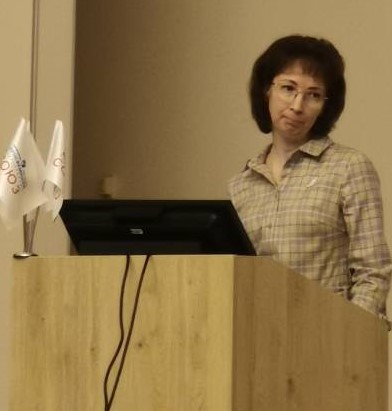 ФГОС ДО
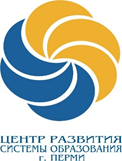 17 октября 2013г. № 1155
8 ноября 2022 года № 955
1.6. Стандарт направлен на решение следующих задач:
3)обеспечения преемственности целей, задач и содержания образования, реализуемых в рамках образовательных программ различных уровней (далее - преемственность образовательных программ дошкольного и начального общего образования)

1.7. Стандарт является основой для:
разработки федеральной образовательной программы дошкольного образования (далее - федеральная программа)
2) разработки Программы

1.9. Программа реализуется на государственном языке Российской Федерации. Программа может предусматривать возможность реализации на родном языке из числа языков народов Российской Федерации, в том числе русском языке как родном языке на основании заявлений родителей (законных представителей) несовершеннолетних обучающихся. Реализация Программы на родном языке из числа языков народов Российской Федерации, в том числе русском языке как родном языке на основании заявлений родителей (законных представителей) несовершеннолетних обучающихся не должна осуществляться в ущерб получению образования на государственном языке Российской Федерации
1.6. Стандарт направлен на решение следующих задач:
3)обеспечение преемственности целей, задач и содержания образования, реализуемых в рамках образовательных программ различных уровне (далее преемственность основных образовательных программ дошкольного и начального общего образования
1.7. Стандарт является основой для:
1)разработки программы
2)разработки вариативных примерных образовательных программ дошкольного образования (далее – примерные программы)
1.9. Программа реализуется на государственном языке Российской Федерации. Программа может предусматривать возможность реализации на родном языке из числа языков народов Российской Федерации. Реализация Программы на родном языке из числа языков народов Российской Федерации не должна осуществляться в ущерб получению образования на государственном языке Российской Федерации
ФГОС ДО
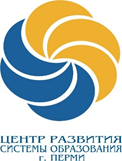 17 октября 2013г. № 1155
8 ноября 2022 года № 955
2.5. Программа разрабатывается и утверждается Организацией самостоятельно в соответствии с настоящим Стандартом и федеральной программой
2.6. Содержание Программы должно обеспечивать физическое и психическое развитие детей в различных видах деятельности и охватывать следующие структурные единицы, представляющие определенные направления обучения и воспитания детей (далее - образовательные области):
Образовательная область «Социально-коммуникативное развитие» направлена на:
усвоение и присвоение норм, правил поведения и морально-нравственных ценностей, принятых в российском обществе;
развитие общения ребёнка со взрослыми и сверстниками, формирование готовности к совместной деятельности и сотрудничеству;
формирование у ребенка основ гражданственности и патриотизма, уважительного отношения и чувства принадлежности к своей семье, сообществу детей и взрослых в Организации, региону проживания и стране в целом;
развитие эмоциональной отзывчивости и сопереживания, социального и эмоционального интеллекта, воспитание гуманных чувств и отношений;
развитие самостоятельности и инициативности, планирования и регуляции ребенком собственных действий;
формирование позитивных установок к различным видам труда и творчества;
формирование основ социальной навигации и безопасного поведения в быту и природе, социуме и медиапространстве (цифровой среде).
2.5.Программа разрабатывается и утверждается Организацией самостоятельно в соответствии с настоящим Стандартом и с учетом Примерных программ
2.6. Содержание Программы должно обеспечивать развитие личности, мотивации и способностей детей в различных видах деятельности и охватывать следующие структурные единицы, представляющие определенные направления развития и образования детей (далее – образовательные области):
Социально коммуникативное развитие направлено на
присвоение норм и ценностей, принятых в обществе, включая моральные и нравственные ценности; 
развитие общения и взаимодействия ребёнка с взрослыми и сверстниками; 
становление самостоятельности, целенаправленности и саморегуляции собственных действий;
развитие социального и эмоционального интеллекта,
эмоциональной отзывчивости, сопереживания, формирование готовности к совместной деятельности со сверстниками, формирование уважительного отношения и чувства принадлежности к своей семье, малой родине и Отечеству, представлений о социокультурных ценностях нашего народа, об отечественных традициях и праздниках; 
формирование основ безопасности в быту, социуме,  природе.
ФГОС ДО
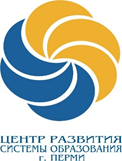 17 октября 2013г. № 1155
8 ноября 2022 года № 955
Образовательная область «Познавательное развитие» направлена на:
развитие любознательности, интереса и мотивации к познавательной деятельности;
освоение сенсорных эталонов и перцептивных (обследовательских) действий, развитие поисковых исследовательских умений, мыслительных операций, воображения и способности к творческому преобразованию объектов познания, становление сознания;
формирование целостной картины мира, представлений об объектах окружающего мира, их свойствах и отношениях;
формирование основ экологической культуры, знаний об особенностях и многообразии природы Родного края и различных континентов, о взаимосвязях внутри природных сообществ и роли человека в природе, правилах поведения в природной среде, воспитание гуманного отношения к природе;
формирование представлений о себе и ближайшем социальном окружении, культурно-исторических событиях, традициях и социокультурных ценностях малой родины и Отечества, многообразии стран и народов мира;
формирование представлений о количестве, числе, счете, величине, геометрических фигурах, пространстве, времени, математических зависимостях и отношениях этих категорий, овладение логико-математическими способами их познания;
формирование представлений о цифровых средствах познания окружающего мира, способах их безопасного использования.
Познавательное развитие предполагает развитие
любознательности и познавательной мотивации;
формирование познавательных действий, становление сознания; 
развитие воображения и творческой активности;
формирование первичных представлений о себе, других людях, объектах окружающего мира, о свойствах и отношениях объектов окружающего мира (форме, цвете, размере, материале, звучании, ритме, темпе, количестве, числе, части и целом, пространстве и времени, движении и покое, причинах и следствиях и др.), о планете Земля как общем доме людей, об особенностях её природы, многообразии стран и народов мира.
ФГОС ДО
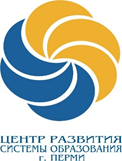 17 октября 2013г. № 1155
8 ноября 2022 года № 955
Образовательная область «Речевое развитие» включает:
владение речью как средством коммуникации, познания и самовыражения;
формирование правильного звукопроизношения;
развитие звуковой и интонационной культуры речи;
развитие фонематического слуха; 
обогащение активного и пассивного словарного запаса;
развитие грамматически правильной и связной речи (диалогической и монологической);
ознакомление с литературными произведениями различных жанров (фольклор, художественная и познавательная литература), формирование их осмысленного восприятия;
развитие речевого творчества;
формирование предпосылок к обучению грамоте.
Речевое развитие включает 
владение речью как средством общения; 
обогащение активного словаря; 
развитие связной, грамматически правильной диалогической и монологической речи;
 развитие звуковой и интонационной культуры речи, фонематического слуха; 
формирование звуковой аналитико-синтетической активности как предпосылки обучения грамоте.
ФГОС ДО
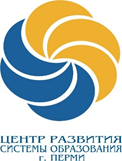 17 октября 2013г. № 1155
8 ноября 2022 года № 955
Образовательная область «Художественно-эстетическое развитие» предполагает:
развитие предпосылок ценностно-смыслового восприятия и понимания мира природы и произведений искусства (словесного, музыкального, изобразительного);
становление эстетического и эмоционально-нравственного отношения к окружающему миру, воспитание эстетического вкуса;
формирование элементарных представлений о видах искусства (музыка, живопись, театр, народное искусство и другое);
формирование художественных умений и навыков в разных видах деятельности (рисовании, лепке, аппликации, художественном конструировании, пении, игре на детских музыкальных инструментах, музыкально-ритмических движениях, словесном творчестве и другое);
освоение разнообразных средств художественной выразительности в различных видах искусства;
реализацию художественно-творческих способностей ребенка в повседневной жизни и различных видах досуговой деятельности (праздники, развлечения и другое);
развитие и поддержку самостоятельной творческой деятельности детей (изобразительной, конструктивной, музыкальной, художественно-речевой, театрализованной и другое).
Художественно-эстетическое развитие предполагает
развитие предпосылок ценностно-смыслового восприятия и понимания произведений искусства (словесного, музыкального, изобразительного), мира природы;
становление эстетического отношения к окружающему миру;
формирование элементарных представлений о видах искусства; 
восприятие музыки, художественной литературы, фольклора; стимулирование сопереживания персонажам художественных произведений; 
реализацию самостоятельной творческой деятельности детей (изобразительной, конструктивно-модельной, музыкальной,  и др.).
ФГОС ДО
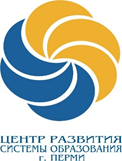 17 октября 2013г. № 1155
8 ноября 2022 года № 955
Образовательная область «Физическое развитие» предусматривает:
приобретение ребенком двигательного опыта в различных видах деятельности детей, развитие психофизических качеств (быстрота, сила, ловкость, выносливость, гибкость), координационных способностей, крупных групп мышц и мелкой моторики;
формирование опорно-двигательного аппарата, развитие равновесия, глазомера, ориентировки в пространстве;
овладение основными движениями (метание, ползание, лазанье, ходьба, бег, прыжки);
обучение общеразвивающим упражнениям, музыкально-ритмическим движениям, подвижным играм, спортивным упражнениям и элементам спортивных игр (баскетбол, футбол, хоккей, бадминтон, настольный теннис, городки, кегли и другое);
воспитание нравственно-волевых качеств (воля, смелость, выдержка и другое);
воспитание интереса к различным видам спорта и чувства гордости за выдающиеся достижения российских спортсменов;
приобщение к здоровому образу жизни и активному отдыху, формирование представлений о здоровье, способах его сохранения и укрепления, правилах безопасного поведения в разных видах двигательной деятельности, воспитание бережного отношения к своему здоровью и здоровью окружающих.
Физическое развитие включает приобретение опыта в следующих видах поведения детей: 
двигательном, в том числе связанном с выполнением упражнений, направленных на развитие таких физических качеств, как координация и гибкость; 
способствующих правильному формированию опорно-двигательной системы организма, развитию равновесия, координации движения, крупной и мелкой моторики обеих рук, а также с правильным, не наносящем ущерба организму, выполнением основных движений (ходьба, бег, мягкие прыжки, повороты в обе стороны), формирование начальных представлений о некоторых  видах спорта, овладение подвижными играми с правилами; 
становление целенаправленности и саморегуляции в двигательной сфере;
 овладение элементарными нормами и правилами здорового образа жизни (в питании, двигательном режиме, закаливании, при формировании полезных привычек и др.).
ФГОС ДО
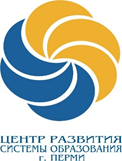 17 октября 2013г. № 1155
8 ноября 2022 года № 955
2.7. Конкретное содержание указанных образовательных областей зависит от возрастных и индивидуальных особенностей детей, определяется целями и задачами Программы и может реализовываться в различных видах деятельности (общении, игре, познавательно-исследовательской деятельности – как сквозных механизмах развития ребенка):
в младенческом возрасте (2 месяца - 1 год) – 
непосредственное эмоциональное общение с взрослым,
манипулирование с предметами и познавательно-исследовательские действия,
восприятие музыки, детских песен и стихов,
двигательная активность и тактильно-двигательные игры
2.7. Конкретное содержание указанных образовательных областей зависит от возрастных и индивидуальных особенностей детей, определяется целями и задачами Программы и может реализовываться в различных видах деятельности:
в младенческом возрасте (2 месяца - 1 год) – 
непосредственное эмоциональное общение со взрослым;
двигательная (пространственно-предметные перемещения, хватание, ползание, ходьба, тактильно-двигательные игры);
предметно-манипулятивная (орудийные и соотносящие действия с предметами); 
речевая (слушание и понимание речи взрослого, гуление, лепет и первые слова); 
элементарная музыкальная деятельность (слушание музыки, танцевальные движения на основе подражания, музыкальные игры).
ФГОС ДО
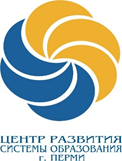 17 октября 2013г. № 1155
8 ноября 2022 года № 955
в раннем возрасте (1 год - 3 года) – 
предметная деятельность (орудийно-предметные действия - ест ложкой, пьет из кружки и другое); 
экспериментирование с материалами и веществами (песок, вода, тесто); 
ситуативно-деловое общение со взрослым и эмоционально-практическое со сверстниками под руководством взрослого; двигательная деятельность (основные движения, общеразвивающие упражнения, простые подвижные игры);
игровая (отобразительная, сюжетно-отобразительная, игры с дидактическими игрушками); 
речевая (понимание речи взрослого, слушание и понимание стихов, активная речь); 
изобразительная деятельность (рисование, лепка) и конструирование из мелкого и крупного строительного материала; 
самообслуживание и элементарные трудовые действия (убирает игрушки, подметает веником, поливает цветы из лейки и другое); 
музыкальная деятельность (слушание музыки и исполнительство, музыкально-ритмические движения).
в раннем возрасте (1 год - 3 года) – 
это предметная деятельность и игры с составными и динамическими игрушками; 
экспериментирование с материалами и веществами (песок, вода, тесто и пр.), 
общение с взрослым и совместные игры со сверстниками под руководством взрослого, 
самообслуживание  и действия с бытовыми предметами-орудиями (ложка, савок, лопатка и пр.), 
восприятие смысла музыки, сказок, стихов, рассматривание картинок, двигательная активность
ФГОС ДО
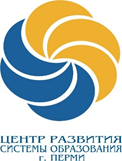 17 октября 2013г. № 1155
8 ноября 2022 года № 955
для детей дошкольного возраста (3 года - 8 лет) – 
игровая деятельность (сюжетно-ролевая, театрализованная, режиссерская, строительно-конструктивная, дидактическая, подвижная и другое); 
общение со взрослым (ситуативно-деловое, внеситуативно-познавательное, внеситуативно-личностное) и сверстниками (ситуативно-деловое, внеситуативно-деловое); 
речевая (слушание речи взрослого и сверстников, активная диалогическая и монологическая речь); 
познавательно-исследовательская деятельность и экспериментирование; 
изобразительная деятельность (рисование, лепка, аппликация) и конструирование из разных материалов по образцу, условию и замыслу ребенка; 
двигательная (основные виды движений, общеразвивающие и спортивные упражнения, подвижные и элементы спортивных игр и другое); 
элементарная трудовая деятельность (самообслуживание, хозяйственно-бытовой труд, труд в природе, ручной труд);
музыкальная (слушание и понимание музыкальных произведений, пение, музыкально-ритмические движения, игра на детских музыкальных инструментах).
для детей дошкольного возраста (3 года - 8 лет) – 
ряд видов деятельности, таких как игровая, включая сюжетно-ролевую игру, игру с правилами и другие виды игры,
коммуникативная (общение и взаимодействие со взрослыми и сверстниками)
познавательно-исследовательская (исследования объектов окружающего мира и экспериментирования с ними),
а также восприятие художественной литературы и фольклора,
самообслуживание и элементарный бытовой труд (в помещении и на улице),
 конструирование из разного материала, включая конструкторы, модули, бумагу, природный и иной материал,
изобразительная (рисование, лепка, аппликация),
музыкальная (восприятие и понимание смысла музыкальных произведений, пение, музыкально-ритмические движения, игры на музыкальных инструментах),
двигательная (овладение основными движениями)
ФГОС ДО
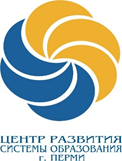 17 октября 2013г. № 1155
8 ноября 2022 года № 955
2.10. Объем обязательной части Программы должен соответствовать федеральной программе и быть не менее 60% от общего объема Программы; части, формируемой участниками образовательных отношений, не более 40%. Содержание и планируемые результаты Программы должны быть не ниже соответствующих содержания и планируемых результатов федеральной программы 
2.11.2. Содержательный раздел представляет общее содержание Программы, обеспечивающее полноценное развитие личности детей.
Содержательный раздел Программы должен включать:
а) описание образовательной деятельности в соответствии с направлениями развития ребенка, представленными в пяти образовательных областях, федеральной программой и с учетом используемых методических пособий, обеспечивающих реализацию данного содержания;
2.12. Обязательная часть Программы должна соответствовать федеральной программе и оформляется в виде ссылки на нее. Содержание и планируемые результаты Программы должны быть не ниже соответствующих содержания и планируемых результатов федеральной программы.
2.10. объем обязательной части Программы рекомендуется не менее 60 % от ее общего объема; части, формируемой участниками образовательных отношений, не более 40 %

2.11.2. Содержательный раздел представляет общее содержание Программы, обеспечивающее полноценное развитие личности детей.
Содержательный раздел Программы должен включать:
а) описание образовательной деятельности в соответствии с направлениями развития ребенка, представленными в пяти образовательных областях, с учетом используемых вариативных примерных основных образовательных программ дошкольного образования и методических пособий, обеспечивающих реализацию данного содержания;
2.12 В случае если обязательная часть Программы соответствует примерной программе, она оформляется в виде ссылки на соответствующую примерную программу. Обязательная часть должна быть представлена развернуто в соответствии с пунктом 2.11 Стандарта, в случае если она не соответствует одной из примерных программ
ФГОС ДО
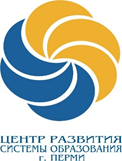 17 октября 2013г. № 1155
8 ноября 2022 года № 955
2.13. Дополнительным разделом Программы является текст ее краткой презентации
В краткой презентации Программы должны быть указаны:
2) Ссылка на федеральную программу
3.2. Требования к психолого-педагогическим условиям реализации Программы.
3.2.9. Максимально допустимый объем образовательной нагрузки должен соответствовать санитарным правилам и нормам СанПиН 1.2.3685-21 «Гигиенические нормативы и требования к обеспечению безопасности и (или) безвредности для человека факторов среды обитания», утвержденным постановлением Главного государственного санитарного врача Российской Федерации от 28 января 2021 г. N 2 (зарегистрировано Министерством юстиции Российской Федерации 29 января 2021 г., регистрационный N 62296), действующим до 1 марта 2027 г., и санитарным правилам СП 2.4.3648-20 «Санитарно-эпидемиологические требования к организациям воспитания и обучения, отдыха и оздоровления детей и молодежи», утвержденным постановлением Главного государственного санитарного врача Российской Федерации от 28 сентября 2020 г. N 28 (зарегистрировано Министерством юстиции Российской Федерации 18 декабря 2020 г., регистрационный N 61573), действующим до 1 января 2027 г.
2.13. Дополнительным разделом Программы является текст ее краткой презентации
В краткой презентации Программы должны быть указаны:
2) Используемые Примерные программы
3.2. Требования к психолого-педагогическим условиям реализации основной образовательной программы дошкольного образования.
3.2.9. Максимально допустимый объем образовательной нагрузки должен соответствовать санитарно-эпидемиологическим правилам и нормам СанПиН 2.4.1.3049-13 «Санитарно-эпидемиологические требования к устройству, содержанию и организации режима работы дошкольных образовательных организаций», утвержденным постановлением Главного государственного санитарного врача Российской Федерации от 15 мая 2013г. № 26 (зарегистрированного Министерством юстиции Российской Федерации 29 мая 2013г., регистрационный1 № 28564
ФГОС ДО
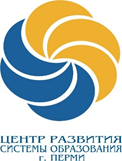 17 октября 2013г. № 1155
8 ноября 2022 года № 955
3.5. Требования к материально-техническим условиям реализации Программы.
3.6. Требования к финансовым условиям реализации Программы.
4.6. К целевым ориентирам дошкольного образования относятся следующие социально-нормативные возрастные характеристики возможных достижений ребёнка:
Целевые ориентиры образования в младенческом возрасте: 
ребенок проявляет двигательную активность в освоении пространственной среды, используя движения ползания, лазанья, хватания, бросания, манипулирует предметами, начинает осваивать самостоятельную ходьбу;
ребенок эмоционально реагирует на внимание взрослого, проявляет радость в ответ на общение со взрослым;
ребенок понимает речь взрослого, положительно реагирует на знакомых людей, имена близких родственников;
ребенок выполняет простые просьбы взрослого, понимает и адекватно реагирует на слова, регулирующие поведение (можно, нельзя и другое);
ребенок произносит несколько простых, облегченных слов;
ребенок активно действует с игрушками, подражая действиям взрослых (катает машинку, кормит собачку, качает куклу);
ребенок положительно реагирует на прием пищи и гигиенические процедуры;
ребенок ориентируется в знакомой обстановке, активно действует с окружающими предметами (открывает и закрывает дверцы шкафа, выдвигает ящики);
ребенок проявляет интерес к животным, птицам, рыбам, растениям; эмоционально реагирует на музыку, пение, прислушивается к звучанию разных музыкальных инструментов.
3.5. Требования к материально-техническим условиям реализации основной образовательной программы дошкольного образования.
3.6. Требования к финансовым условиям реализации основной образовательной программы дошкольного образования.
4.6. К целевым ориентирам дошкольного образования относятся следующие социально-нормативные возрастные характеристики возможных достижений ребёнка:
Целевые ориентиры образования в младенческом  и раннем возрасте:
ребенок  интересуется окружающими предметами и активно действует с ними; эмоционально вовлечен в действия с игрушками и другими предметами, стремится проявлять настойчивость в достижении результата своих действий;
 использует специфические, культурно фиксированные  предметные действия, знает назначение бытовых предметов (ложки, расчёски, карандаша и пр.)  и умеет пользоваться ими. Владеет простейшими навыками самообслуживания; стремится проявлять самостоятельность в бытовом и игровом поведении;
 владеет активной речью, включённой в общение; может обращаться с вопросами и просьбами, понимает речь взрослых; знает названия окружающих предметов и игрушек;
 стремится к общению со взрослыми и активно подражает им в  движениях и действиях; появляются игры, в которых ребенок воспроизводит действия взрослого;
 проявляет интерес к сверстникам; наблюдает за их действиями и подражает им;
 ребенок обладает интересом к стихам, песням и сказкам, рассматриванию картинки, стремится двигаться под музыку; проявляет эмоциональный  отклик на различные произведения культуры и искусства;
 у ребёнка развита крупная моторика, он стремится осваивать различные виды движения (бег, лазанье, перешагивание и пр.).
ФГОС ДО
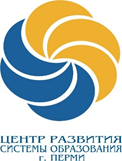 17 октября 2013г. № 1155
8 ноября 2022 года № 955
Целевые ориентиры образования в раннем возрасте:
у ребенка развита крупная моторика, он активно использует освоенные ранее движения, начинает осваивать бег, прыжки, повторяет за взрослым простые имитационные упражнения, понимает указания взрослого, выполняет движения по зрительному и звуковому ориентирам;
ребенок стремится к общению со взрослыми, реагирует на их настроение;
ребенок проявляет интерес к сверстникам; наблюдает за их действиями и подражает им; играет рядом;
в игровых действиях ребенок отображает действия взрослых, их последовательность, взаимосвязь;
ребенок эмоционально вовлечен в действия с игрушками и другими предметами, стремится проявлять настойчивость в достижении результата своих действий;
ребенок владеет активной речью, включенной в общение; может обращаться с вопросами и просьбами; проявляет интерес к стихам, сказкам, повторяет отдельные слова и фразы за взрослым; рассматривает картинки, показывает и называет предметы, изображенные на них;
ребенок понимает и выполняет простые поручения взрослого;
ребенок активно действует с окружающими его предметами, знает названия, свойства и назначение многих предметов, находящихся в его повседневном обиходе: различает и называет основные цвета, формы предметов, ориентируется в основных пространственных и временных отношениях;
ребенок использует специфические, культурно фиксированные предметные действия, знает назначение бытовых предметов (ложки, расчески, карандаша и прочее) и умеет пользоваться ими;
ребенок владеет основными гигиеническими навыками, простейшими навыками самообслуживания (одевание, раздевание, самостоятельно ест и другое);
ребенок стремится проявлять самостоятельность в бытовом и игровом поведении;
ребенок с удовольствием слушает музыку, подпевает, выполняет простые танцевальные движения; ребенок эмоционально откликается на красоту природы и произведения искусства; осваивает основы изобразительной деятельности (лепка, рисование) и конструирования.
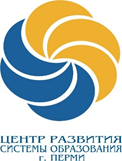 ФГОС ДО
17 октября 2013г. № 1155
8 ноября 2022 года № 955
Целевые ориентиры на этапе завершения дошкольного образования:
у ребенка сформированы основные физические и нравственно-волевые качества; ребенок владеет основными движениями и элементами спортивных игр, может контролировать свои движения и управлять ими; соблюдает элементарные правила здорового образа жизни и личной гигиены;
ребенок соблюдает элементарные социальные нормы и правила поведения в различных видах деятельности, взаимоотношениях со взрослыми и сверстниками;
ребенок способен к осуществлению социальной навигации и соблюдению правил безопасности в реальном и цифровом взаимодействии;
у ребенка выражено стремление заниматься социально значимой деятельностью;
ребенок владеет средствами общения и способами взаимодействия со взрослыми и сверстниками; способен понимать и учитывать интересы и чувства других; договариваться и дружить со сверстниками; старается разрешать возникающие конфликты;
ребенок способен понимать свои переживания и причины их возникновения, регулировать свое поведение и осуществлять выбор социально одобряемых действий в конкретных ситуациях, обосновывать свои ценностные ориентации;
ребёнок проявляет положительное отношение к миру, разным видам труда, другим людям и самому себе; стремится сохранять позитивную самооценку; способен откликаться на эмоции близких людей, проявлять эмпатию (сочувствие, сопереживание, содействие);
ребенок проявляет любознательность, активно задает вопросы взрослым и сверстникам; интересуется субъективно новым и неизвестным в окружающем мире; способен самостоятельно придумывать объяснения явлениям природы и поступкам людей; склонен наблюдать, экспериментировать;
Целевые ориентиры на этапе завершения дошкольного образования: 
 ребёнок овладевает основными культурными способами деятельности, проявляет инициативу и самостоятельность в разных видах деятельности – игре, общении, конструировании и др.; способен выбирать себе род занятий, участников по совместной деятельности;
 ребёнок обладает установкой положительного отношения к миру, другим людям и самому себе, обладает чувством собственного достоинства; активно взаимодействует со сверстниками и взрослыми, участвует в совместных играх. Способен договариваться, учитывать интересы и чувства других, сопереживать неудачам и сорадоваться успехам других, адекватно проявляет свои чувства, в том числе чувство веры в себя, старается разрешать конфликты;
 ребёнок обладает развитым воображением, которое реализуется в разных видах деятельности, и, прежде всего, в игре; ребёнок владеет разными формами и видами игры, различает условную и реальную ситуации, умеет подчиняться разным правилам и социальным нормам; 
 ребёнок достаточно хорошо владеет устной речью, может выражать свои мысли и желания, может использовать речь для выражения своих мыслей, чувств и желаний, построения речевого высказывания в ситуации общения, может выделять звуки в словах, у ребёнка складываются предпосылки грамотности;
 у ребёнка развита крупная и мелкая моторика; он подвижен, вынослив, владеет основными движениями, может контролировать свои движения и управлять ими; 
 ребёнок способен к волевым усилиям, может следовать социальным нормам поведения и правилам в разных видах деятельности, во взаимоотношениях со взрослыми и сверстниками, может соблюдать правила безопасного поведения и личной гигиены;
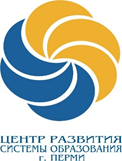 ФГОС ДО
17 октября 2013г. № 1155
8 ноября 2022 года № 955
ребенок способен предложить собственный замысел и воплотить его в различных деятельностях; владеет разными формами и видами игры, различает условную и реальную ситуации;
ребенок обладает начальными знаниями о природном и социальном мире, в котором он живет: элементарными представлениями из области естествознания, математики, истории, искусства и спорта, информатики и инженерии и тому подобное; о себе, собственной принадлежности и принадлежности других людей к определенному полу; составе семьи, родственных отношениях и взаимосвязях, семейных традициях; об обществе, его национально-культурных ценностях; государстве и принадлежности к нему;
ребенок владеет речью как средством коммуникации, познания и творческого самовыражения; знает и осмысленно воспринимает литературные произведения различных жанров; демонстрирует готовность к обучению грамоте;
ребенок способен воспринимать и понимать произведения различных видов искусства, проявлять эстетическое и эмоционально-нравственное отношение к окружающему миру;
владеет художественными умениями, навыками и средствами художественной выразительности в различных видах деятельности и искусства;
ребенок способен решать адекватные возрасту интеллектуальные, творческие и личностные задачи; применять накопленный опыт для осуществления различных видов детской деятельности, принимать собственные решения и проявлять инициативу;
ребенок способен планировать свои действия, направленные на достижение конкретной цели; демонстрирует сформированные предпосылки к учебной деятельности и элементы готовности к школьному обучению.
ребёнок проявляет любознательность, задаёт вопросы взрослым и сверстникам, интересуется причинно-следственными связями, пытается самостоятельно придумывать объяснения явлениям природы и поступкам людей; склонен наблюдать, экспериментировать. Обладает начальными знаниями о себе, о природном и социальном мире, в котором он живёт; знаком с произведениями детской литературы, обладает элементарными представлениями из области живой природы, естествознания, математики, истории и т.п.; ребёнок способен к принятию собственных решений, опираясь на свои знания и умения в различных видах деятельности.
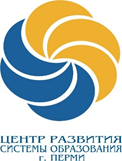 «Методическое сопровождение для обеспечения эффективного внедрения ФОП ДО»Скоролупова Оксана Алексеевна, федеральный эксперт, ведущий методист ООО «Просвещение-СОЮЗ», член рабочей группы Координационного совета при Правительстве РФ по проведению в Российской Федерации Десятилетия детства, автор пособий по развитию детей дошкольного возраста, почетный работник общего образования РФПрезентация 3
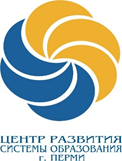 Создание единого образовательного пространства дошкольного образованияИзотова Елена Ивановна, заведующий лабораторией дошкольного образования ФГБНУ «Институт возрастной физиологии Российской академии образования, кандидат психологических наук, доцентПрезентация 4
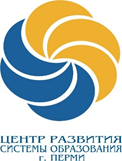 Презентация 5
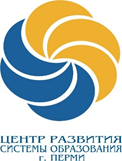 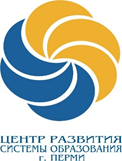 Методические рекомендации по реализации ФОП ДОМинистерство просвещения Российской Федерации
СОДЕРЖАНИЕ
1.1.	Введение: нормативно-правовые и научно-теоретические основы Федеральной программы
1.2.	Федеральная программа - обязательная часть образовательной программы ДОО
1.3.	Вариативная часть образовательной программы ДОО	
1.4.	Анализ соответствия Программы обязательному минимуму содержания, заданному в Федеральной программе
Приложение 1: Перечень нормативных правовых актов, на основе  которых разработана Федеральная программа
Приложение 2: Диагностическая карта соответствия образовательной программы ДОО обязательному минимуму содержания, заданному в Федеральной программе 
 Презентация 6
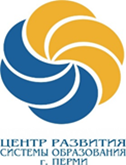 ДОРОЖНАЯ КАРТА
Презентация 7
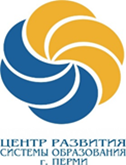 Рекомендации по формированию инфраструктуры ДОО и комплектации учебно-методических материалов в целях реализации образовательных программ дошкольного образования




Презентация 8